Slide 1
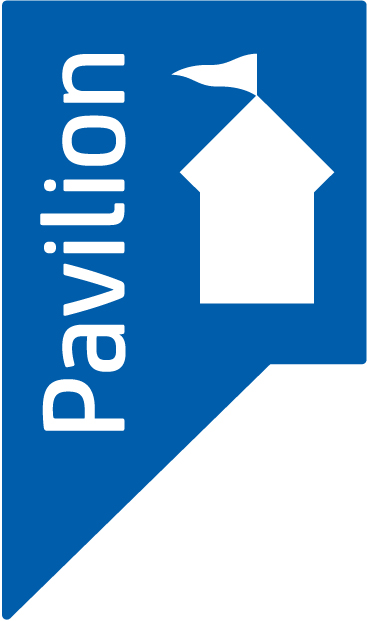 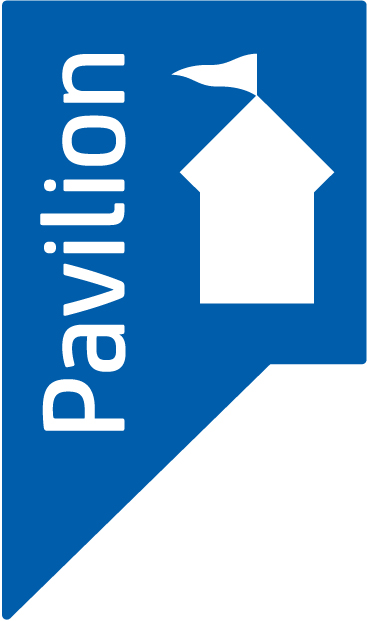 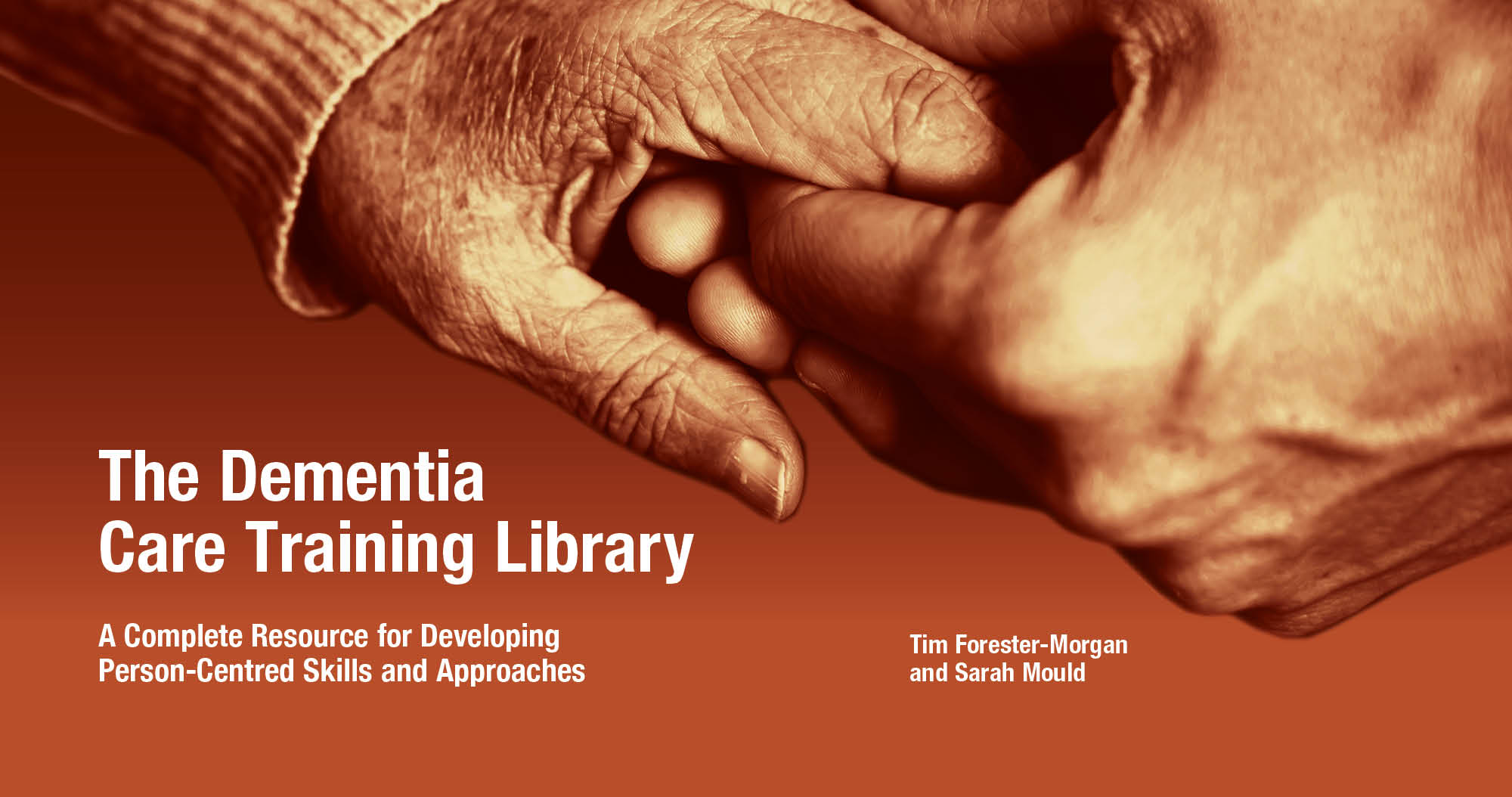 Slide 2
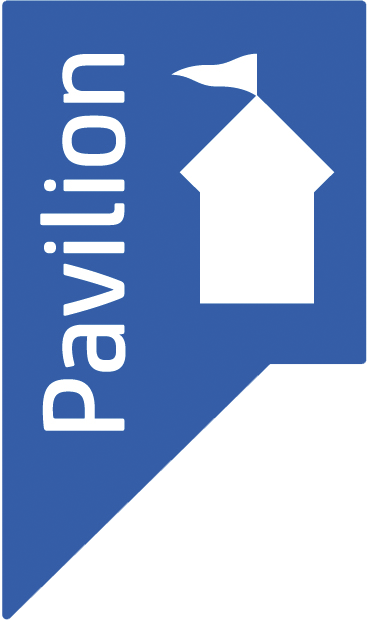 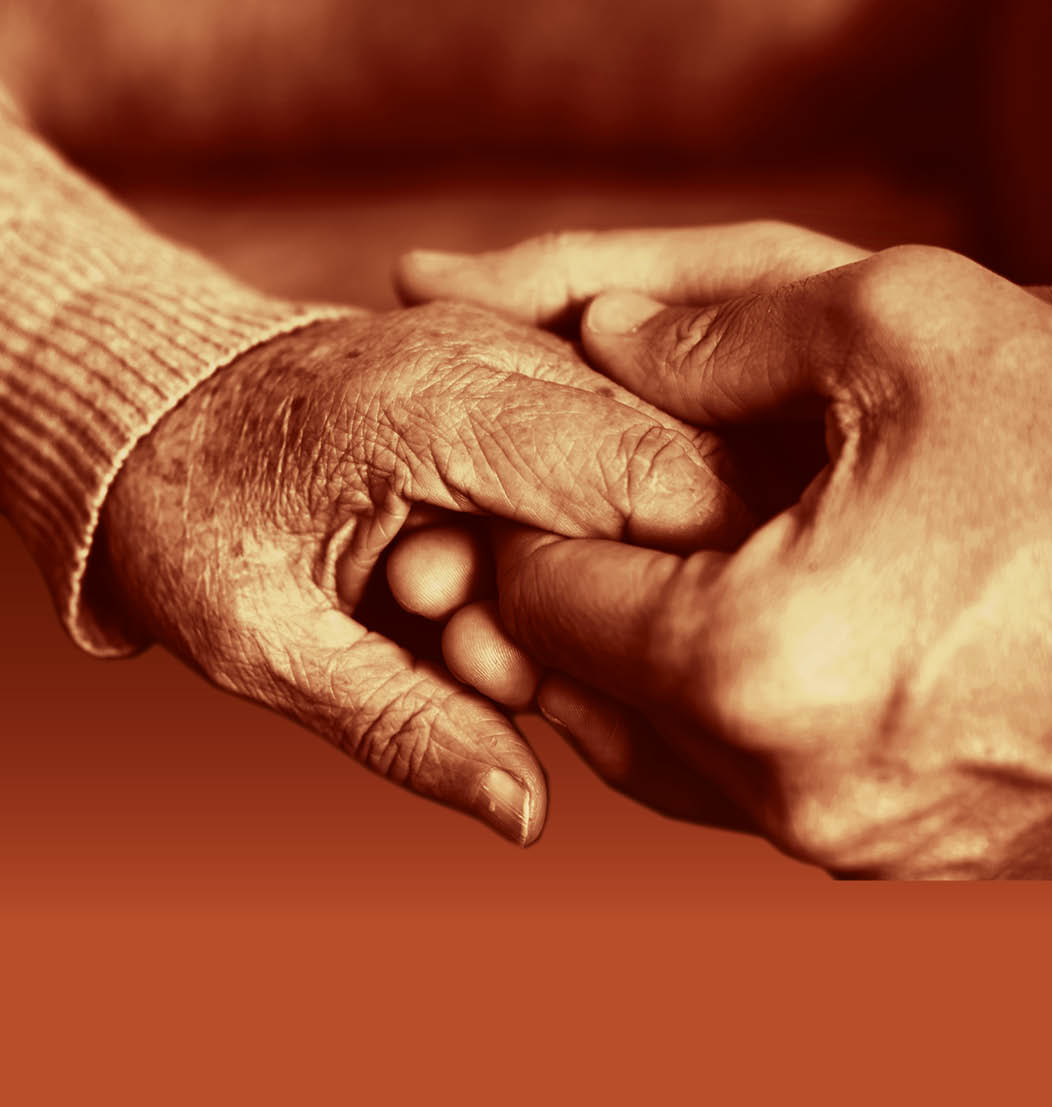 Slide 3
Module 2: Communication and Behaviours Viewed as Challenging
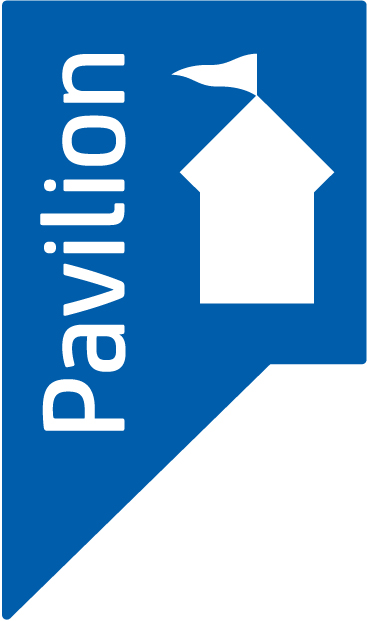 Slide 4
Learning Outcomes
By completing this training, the learner will be able to:
Understand how we communicate 
Explore techniques to help communication and interactions with people with dementia
Discuss our role in supporting people with dementia
Understand behaviour viewed as challenging
Describe the impact the behaviours of others may have on a person with dementia
Develop our approach in supporting people with dementia who display behaviours that could be viewed as challenging
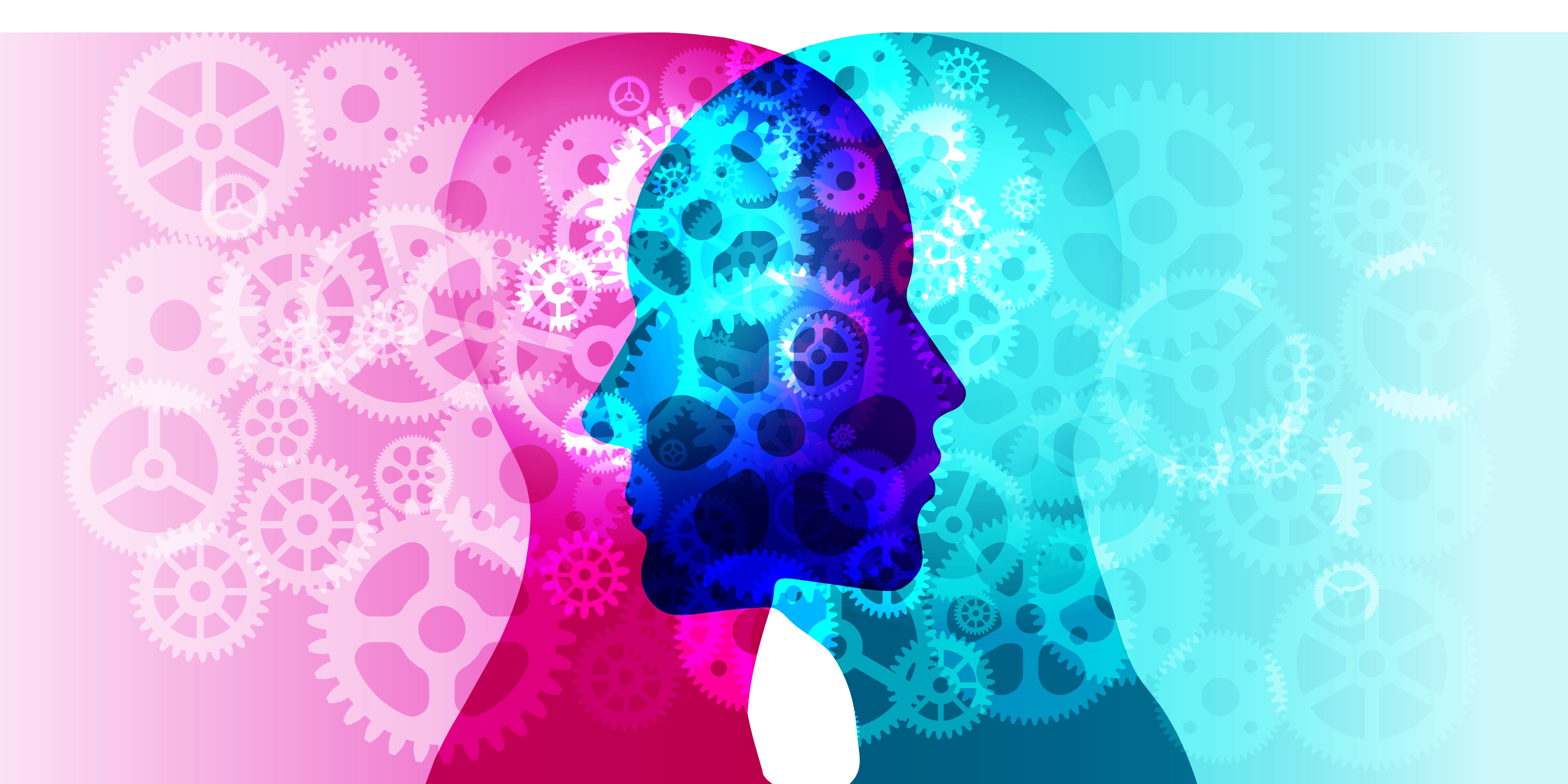 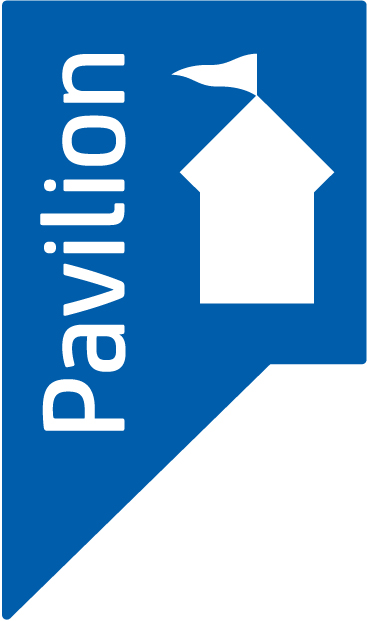 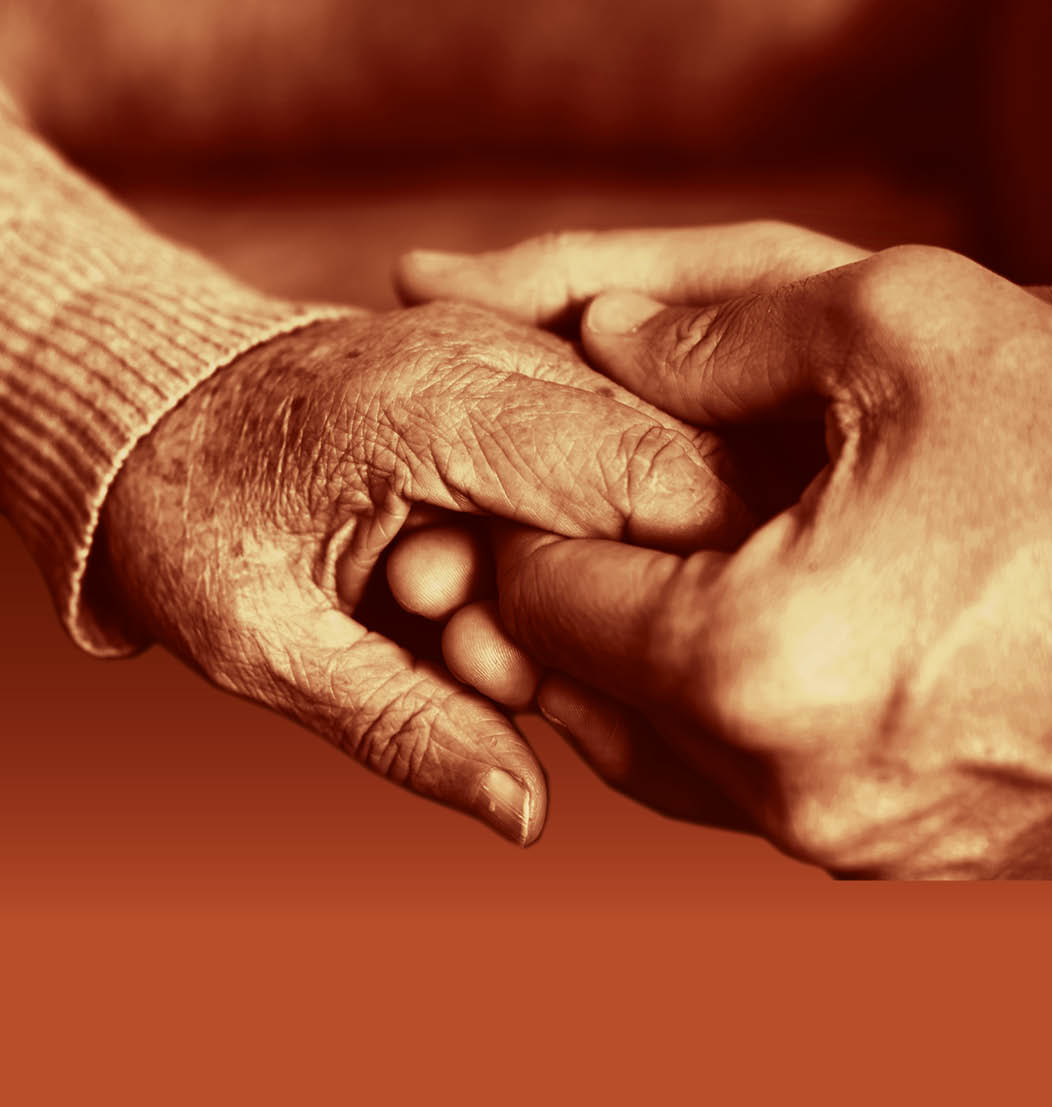 Slide 5
Session 1: Communicating with people with dementia
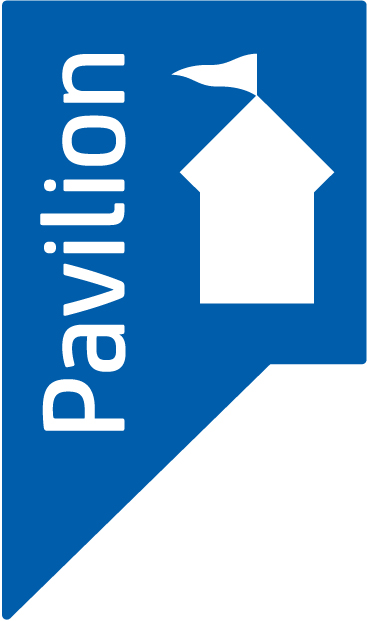 Slide 6
Understanding the factors that can influence communication and interaction with people who have dementia
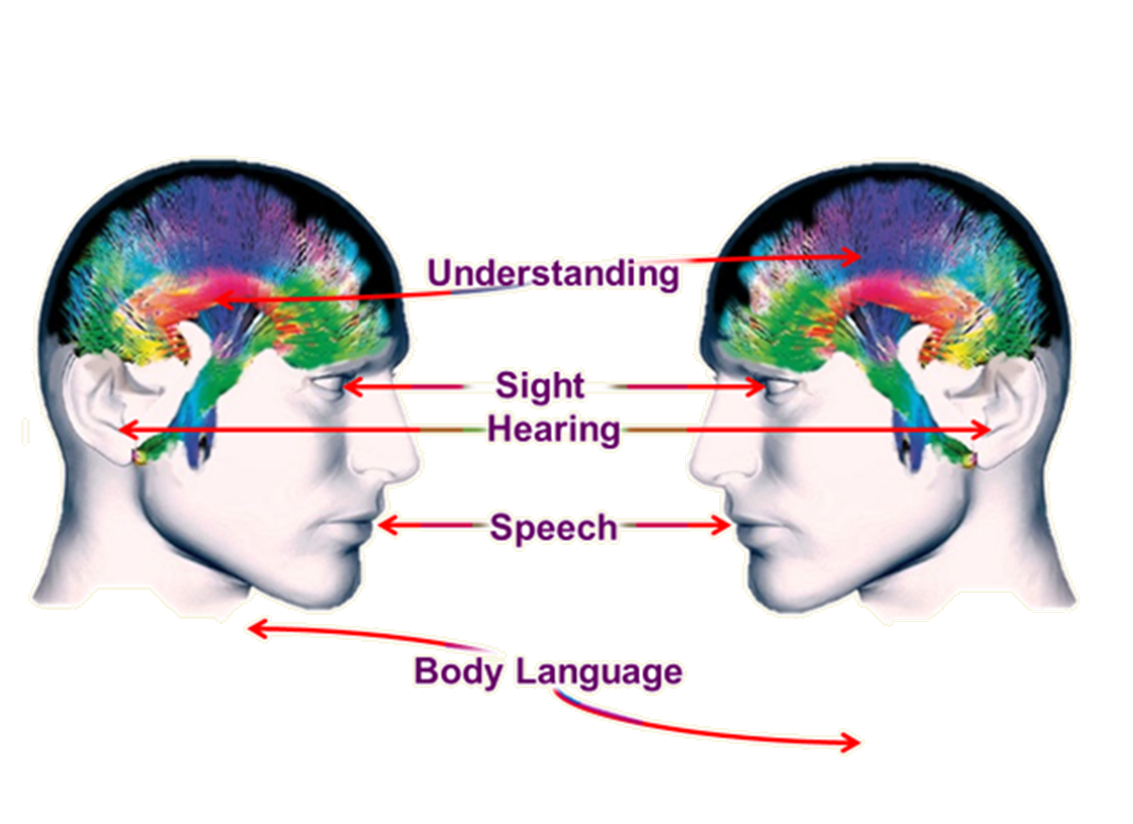 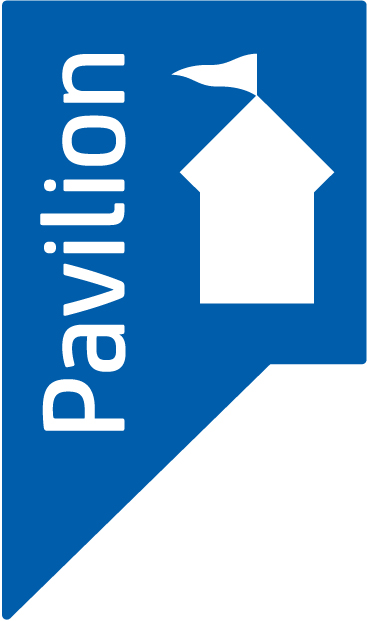 Slide 7
How do we communicate?
38% Non-
verbal speech
55% Body language
7% Verbal speech
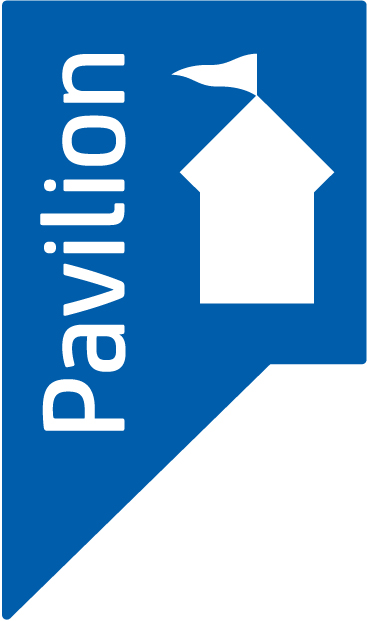 Slide 8
Experiential exercises
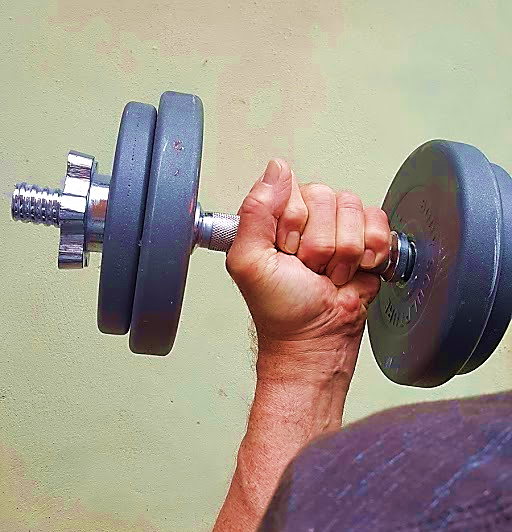 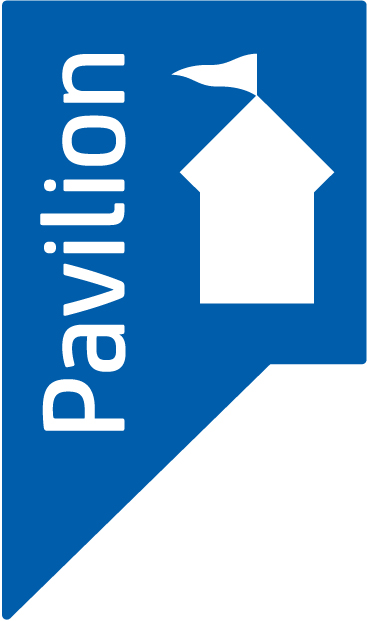 Slide 9
How dementia can affect a person’s ability to communicate
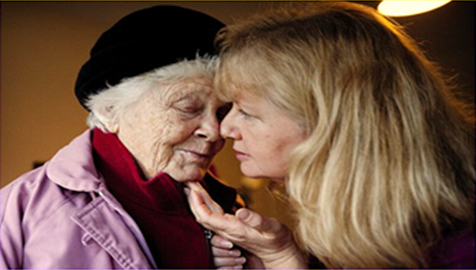 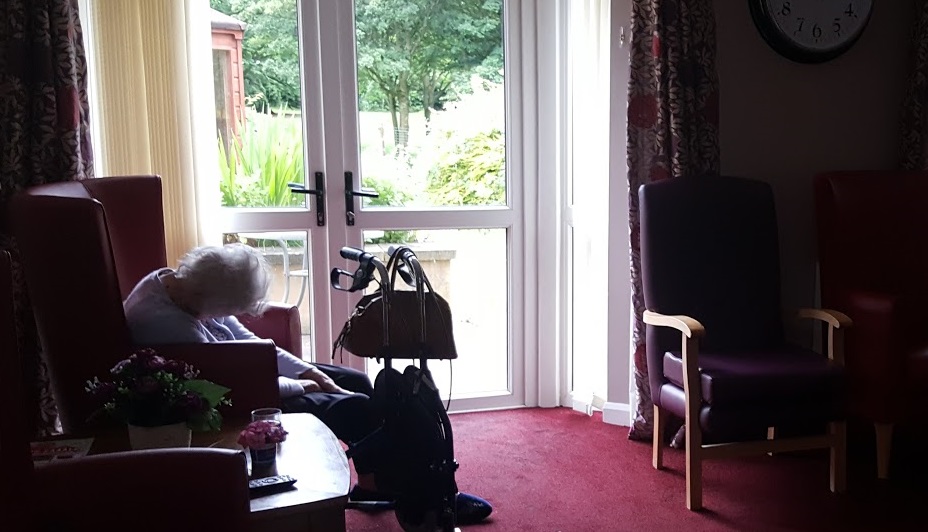 Alzheimer’s disease
Vascular disease
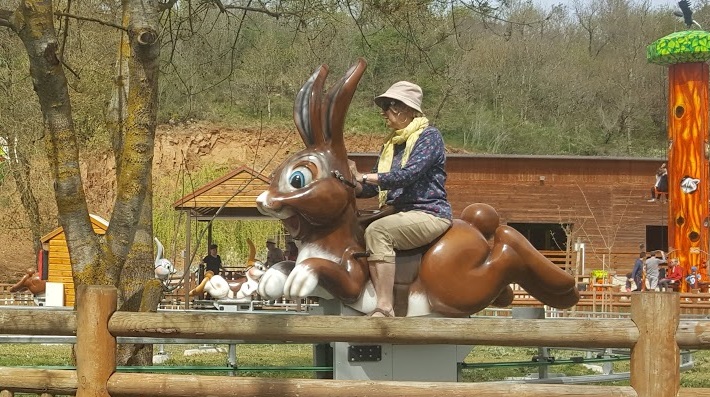 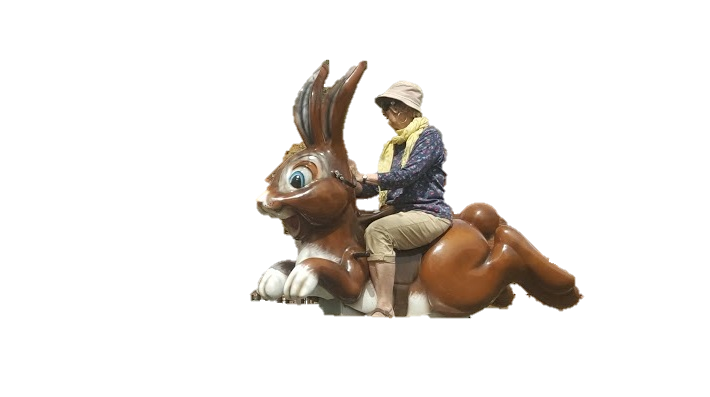 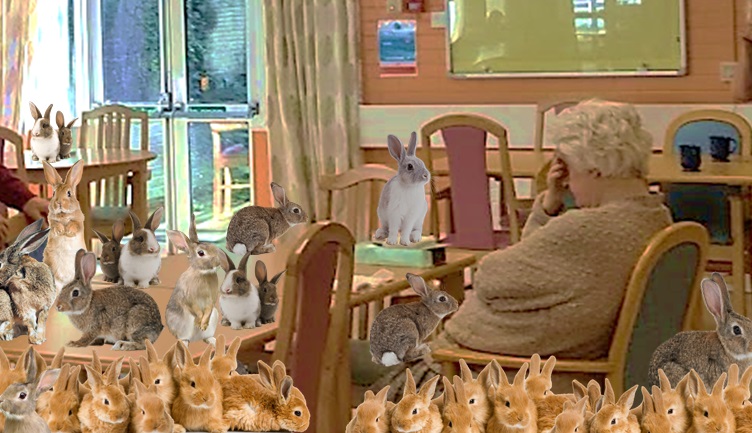 Lewy Body disease
Fronto-temporal disease
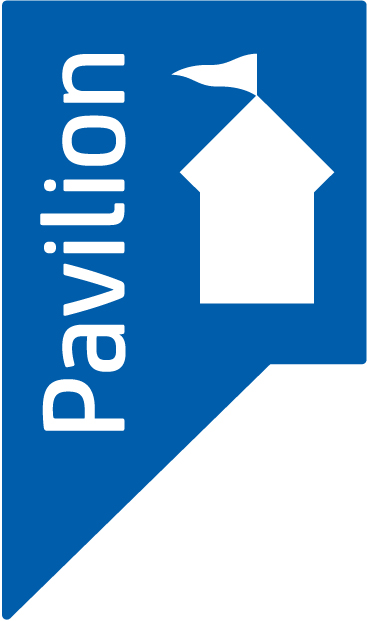 Slide 10
The role of memory in communication
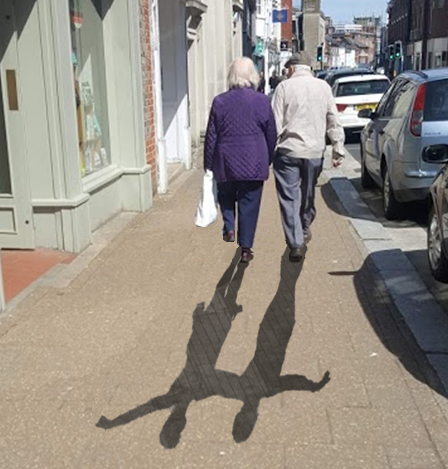 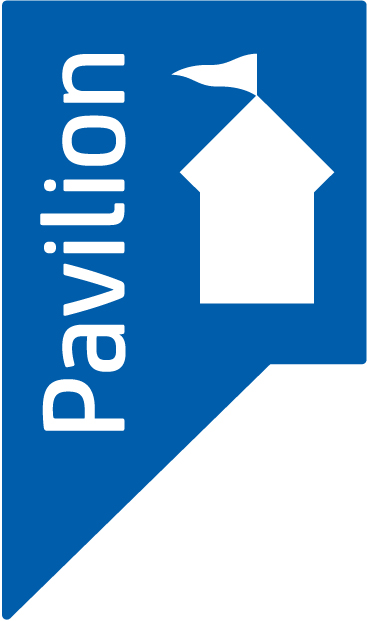 Slide 11
Imagery systems of the brain
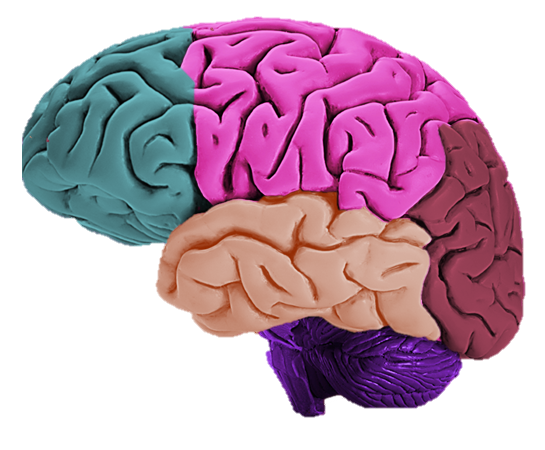 Touch
Smell
Taste
Pictures

Objects
Places Actions
Words
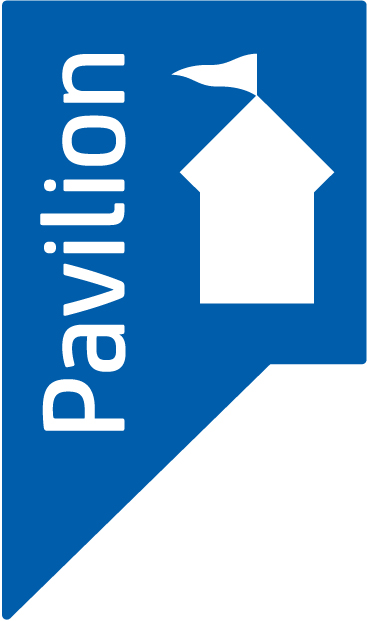 Slide 12
Social theory of communication         disability in dementia
Language Impairment
+
Unsupportive and Undermining Social and Physical Environment

= Communication Disability
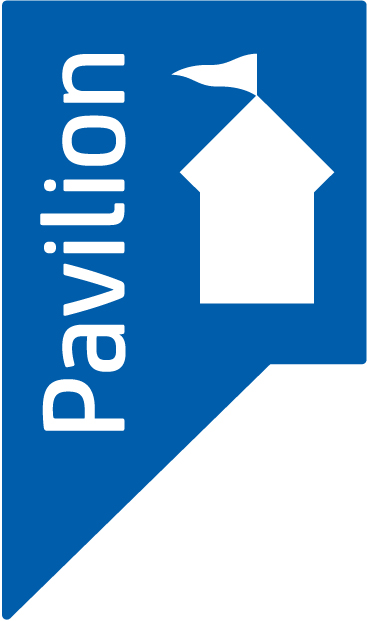 Slide 13
The VERA framework for communicating with people who have dementia
Based on four key concepts:
V alidate
E ngage with emotion
R eassure
A ctivity
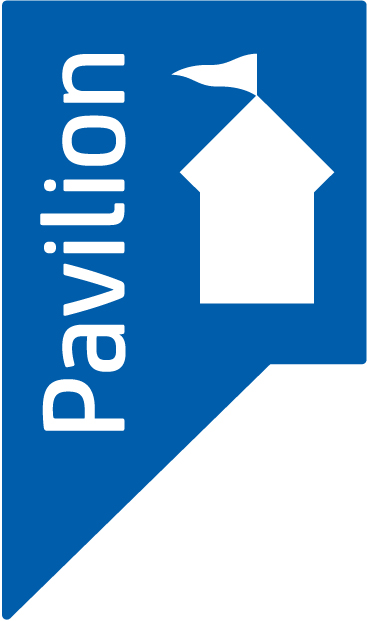 Slide 14
The VERA framework for communicating with people who have dementia
V for Validate
“To make something (or someone) officially acceptable or approved, especially after examining.” 

Cambridge Dictionary
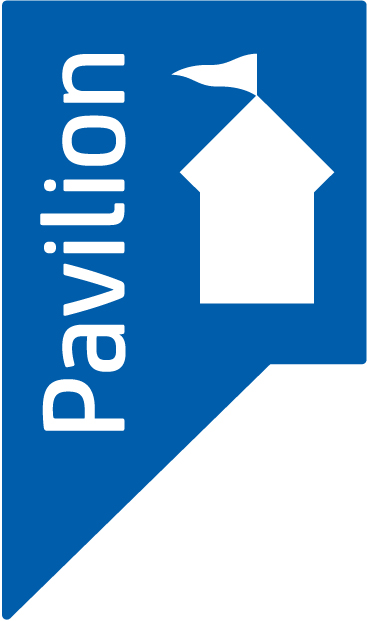 Slide 15
The Validation method
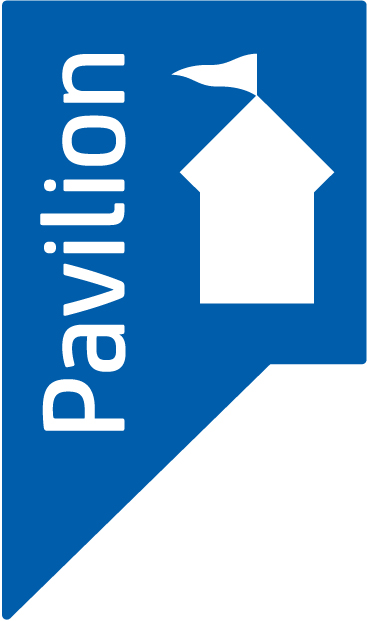 Slide 16
The VERA framework for communicating with people who have dementia
E for Engage with emotion
“To take part in or do something connected with… a strong feeling such as love or anger, or strong feelings in general.”

Cambridge Dictionary
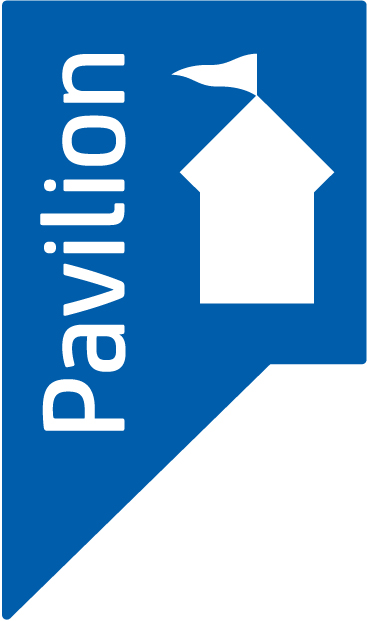 Slide 17
What are our emotional needs?
Comfort
Cultural
Identity
Sexuality
Love
Spiritual
Attachment
Inclusion
Occupation
Adapted from: Kitwood, T. Dementia Reconsidered. pp 80-84
Open University Press (1997)
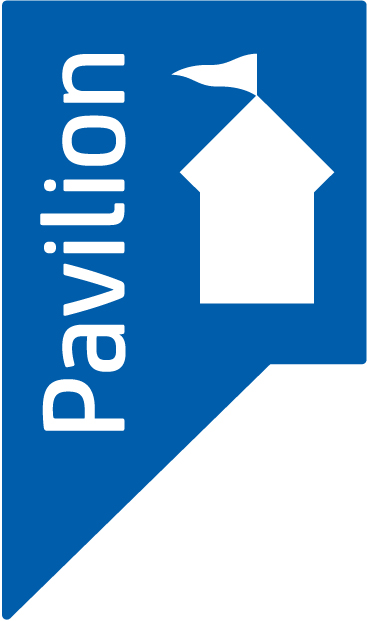 [Speaker Notes: These needs are experienced by us all. Seeking to meet them, or not having them met can help to explain the behaviour of a person with dementia.

Attachment needs:



Inclusion needs:



Occupation needs:



Identity needs:



Comfort needs:



Sexual needs:



Cultural needs:



Spiritual needs:]
Slide 18
The VERA framework for communicating with people who have dementia
R for Reassure
“To comfort someone and stop them from worrying.”

Cambridge Dictionary
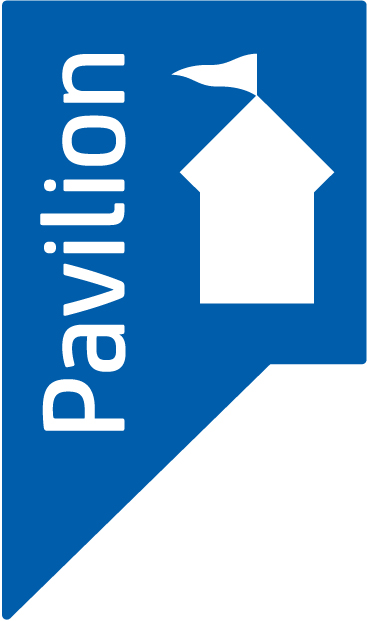 Slide 19
Who can give us reassurance?
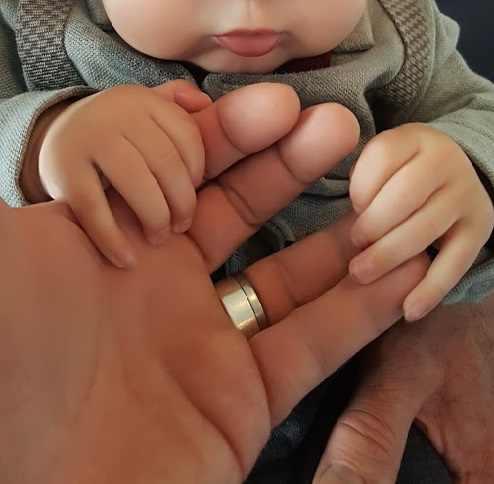 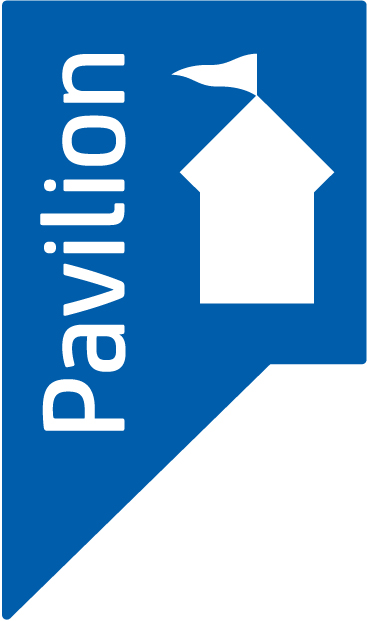 [Speaker Notes: These needs are experienced by us all. Seeking to meet them, or not having them met can help to explain the behaviour of a person with dementia.

Attachment needs:



Inclusion needs:



Occupation needs:



Identity needs:



Comfort needs:



Sexual needs:



Cultural needs:



Spiritual needs:]
Slide 20
The VERA framework for communicating with people who have dementia
A for Activity
“The state of being active. An action or pastime.”

Cambridge Dictionary
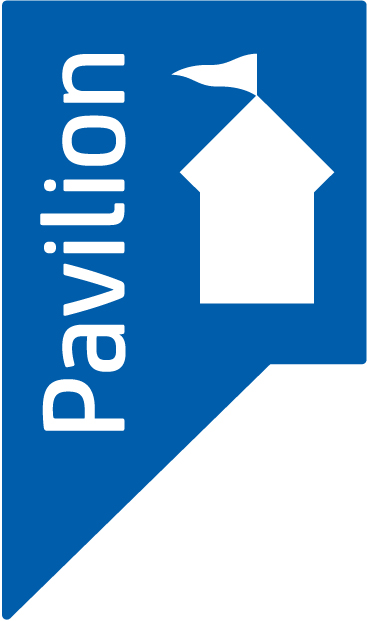 Slide 21
An activity-based model of care
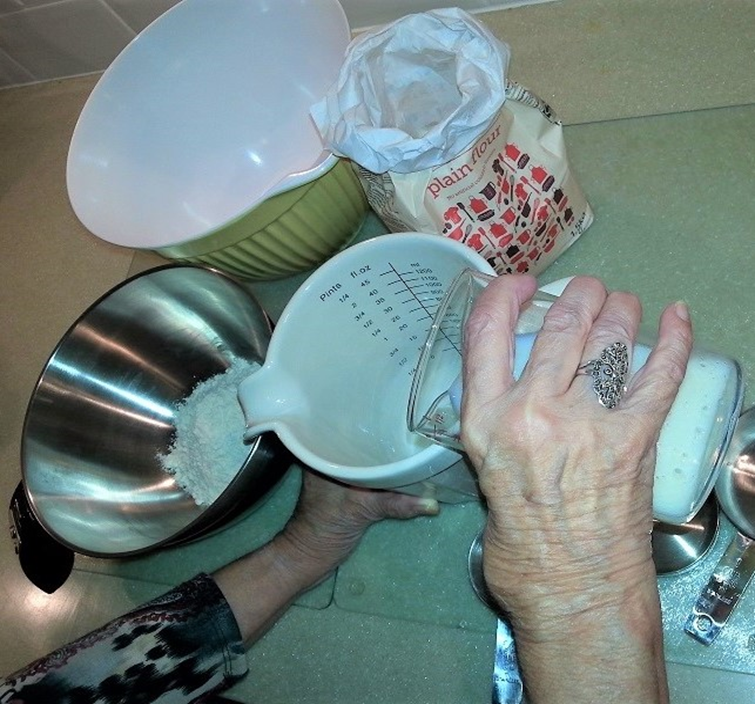 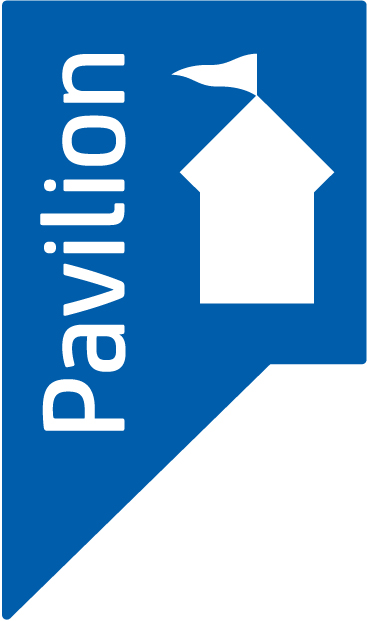 [Speaker Notes: These needs are experienced by us all. Seeking to meet them, or not having them met can help to explain the behaviour of a person with dementia.

Attachment needs:



Inclusion needs:



Occupation needs:



Identity needs:



Comfort needs:



Sexual needs:



Cultural needs:



Spiritual needs:]
Slide 22
Identifying the communication strengths and abilities of an individual with dementia
Care that values people regardless of age or cognitive ability
Individualised recognition that each one of us is unique
Includes the perspective of the person with dementia as central to all care planning
Values the person as being able to live a life that has meaning 
Provides a supportive social environment to enable people to experience relationships
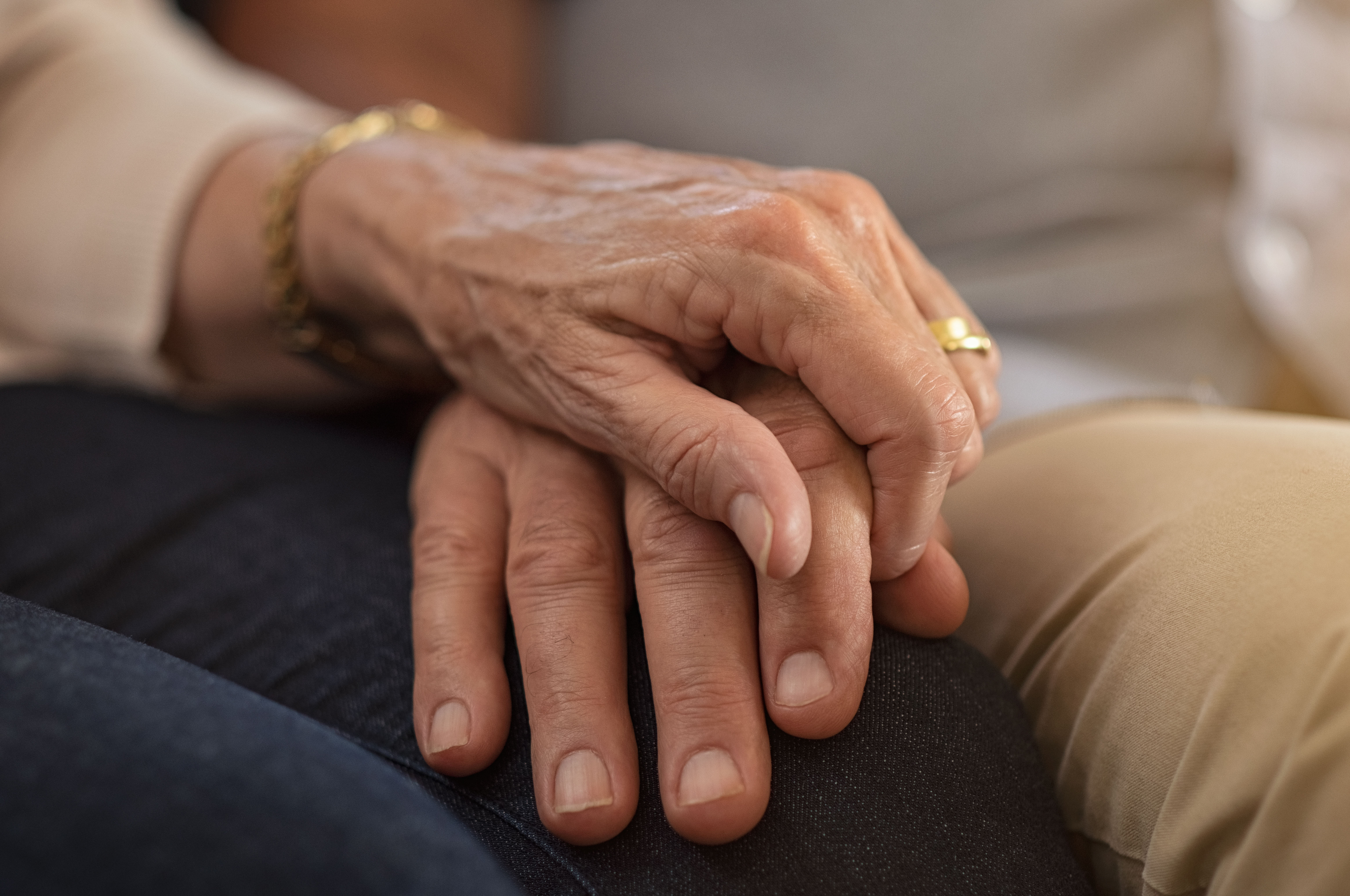 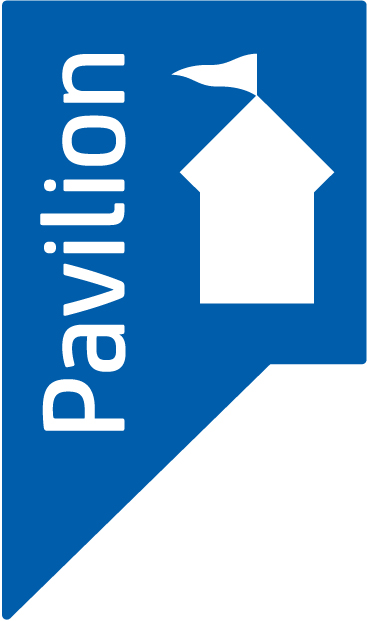 Slide 23
Identifying the communication strengths and abilities of an individual with dementia
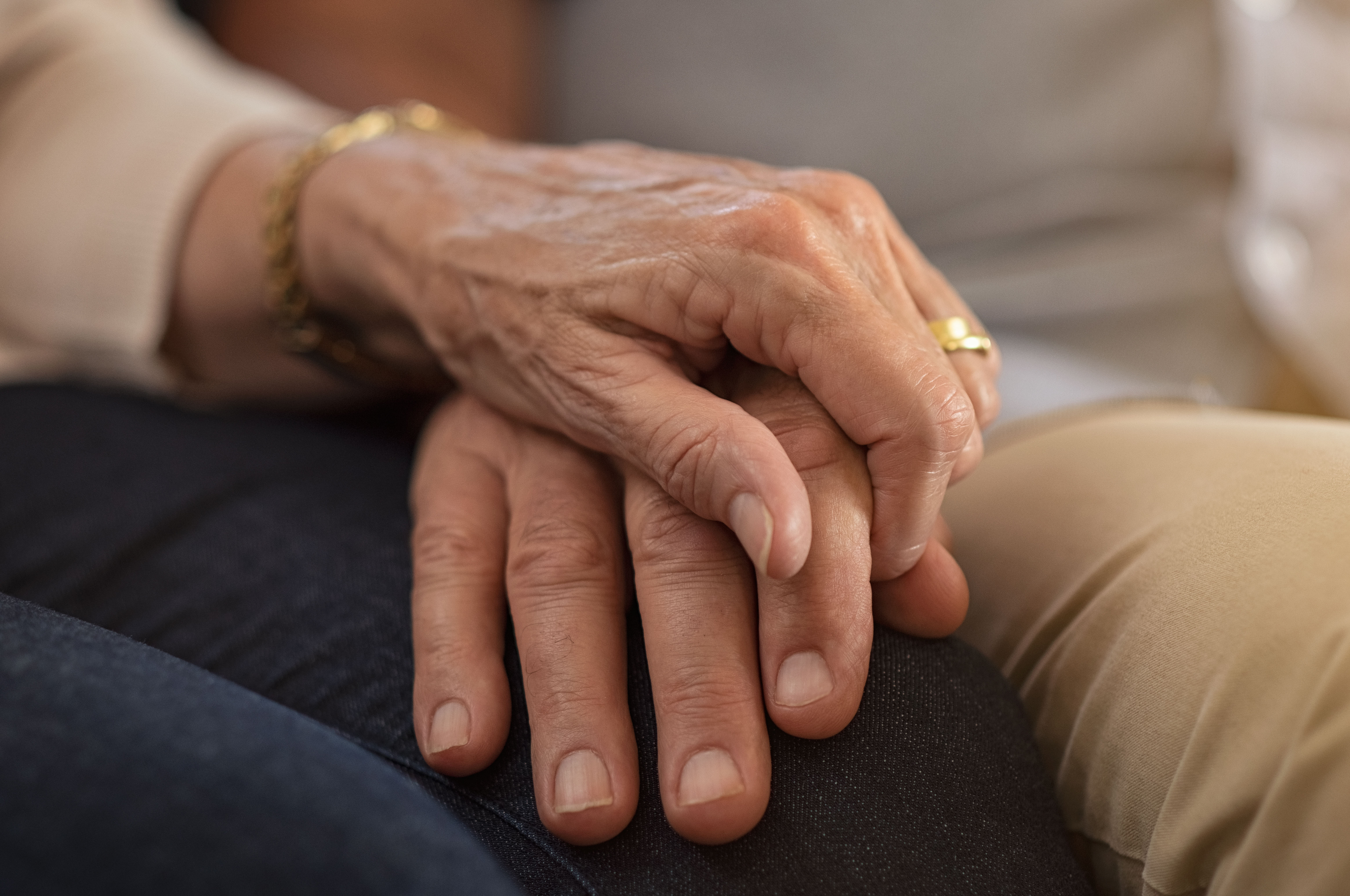 P (personality) 
+
B (biography/life history)
+
H (health)
+
NI (neurological impairment/capacity for doing) 
+
SP (social psychology/life at the moment)
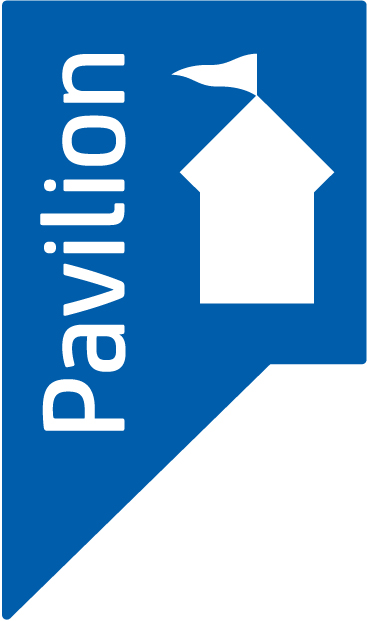 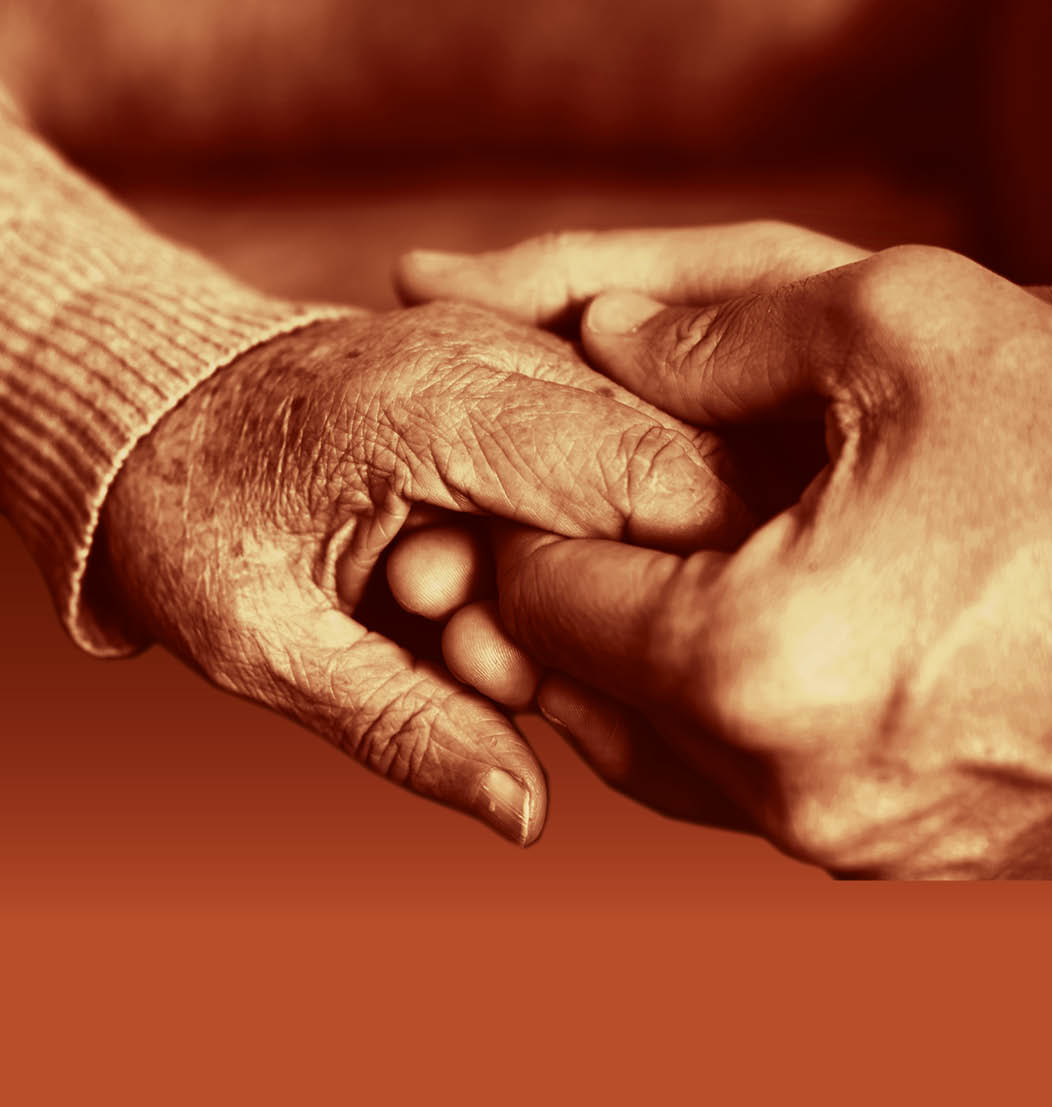 Slide 24
End of Session 1

Thank you!
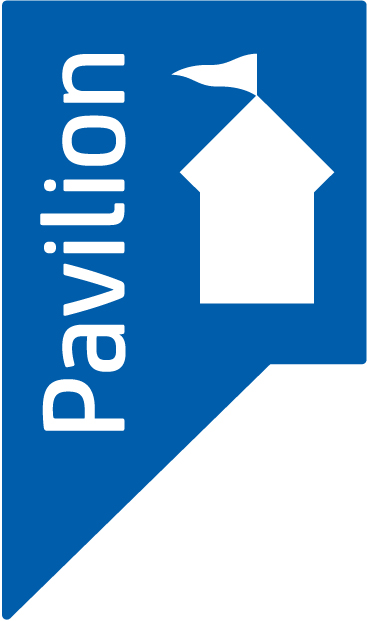